Inverter Based Harmonic Compensation-AHF
Flexible Alternative Current Transmission
Full Controlled Technology
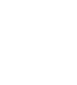 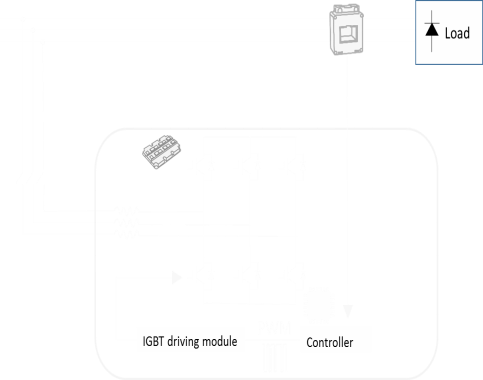 Load
Tech Combination
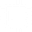 Power Electronic
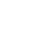 Micro-Programming
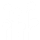 Micro-Electronics
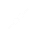 Communication
DSP
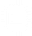 IGBT Driver
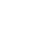 Control
Benefit Of Inverter Based PQ
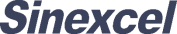 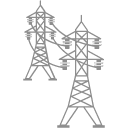 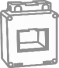 Load
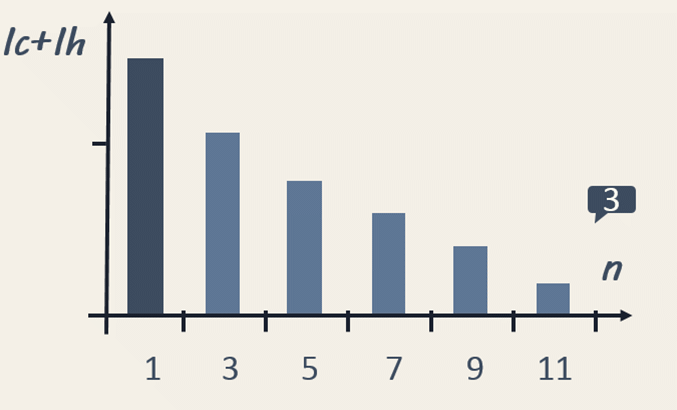 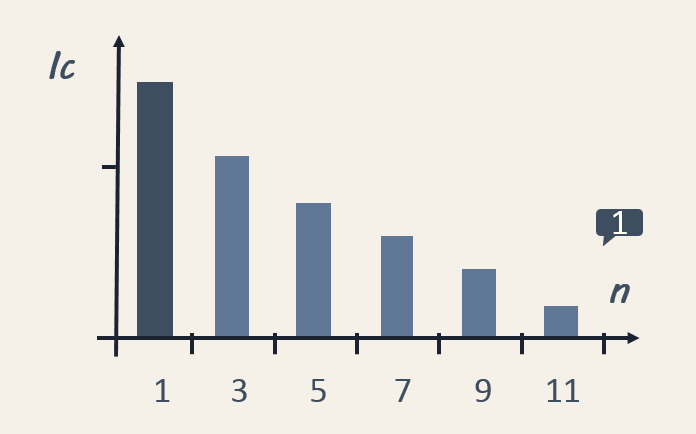 Ih
DSP
PWM
IGBT Driver
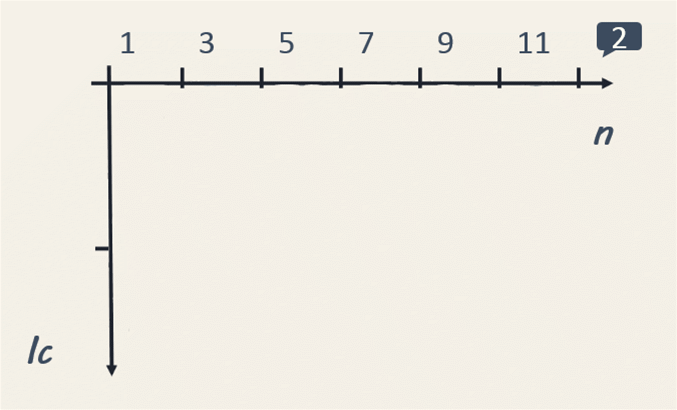 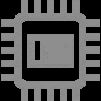 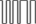 Extremely excellent performance consistent to meet PQ standard
High reliability by free maintenance
Fast and programmable to high accuracy
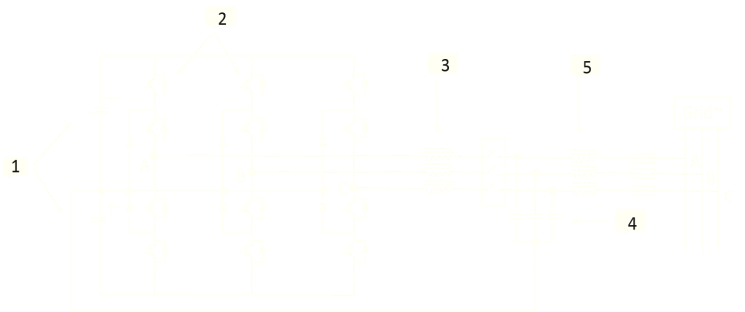 1. The grid side AC through the rectifier part and be  changed into  DC bus capacitance voltage, this voltage will be stabled in a small range by  DC bus capacitor
2. DSP control the port and length of IGBT on and off time to generate  a voltage  at inverter part.
3. The different voltage  between  grid side and converter part add on the inverter inductor and generate a  compensation current.
4. Ripple current be removed on the  LCL filter circuit
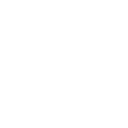 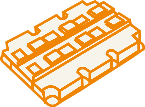 Extremely Fastcalculation and reaction in ms
AHFInnovative Inverter Based PQ
High AccuracyProgrammable and customized AC
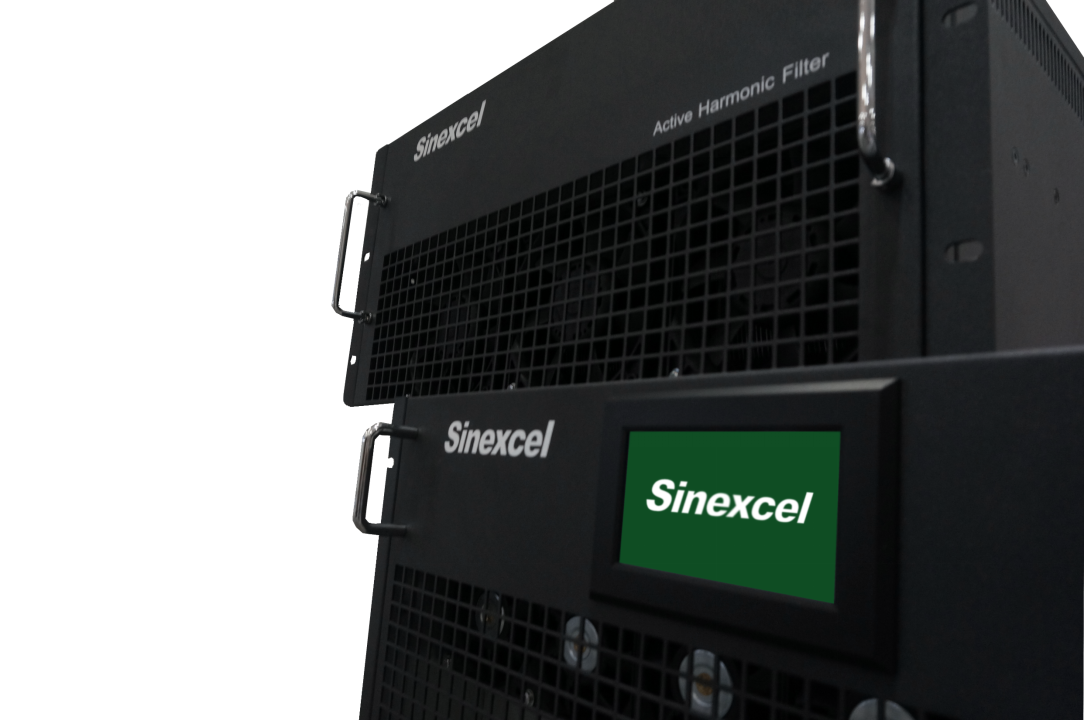 2nd-50th harmonic compensation
Compensate dynamic change harmonic
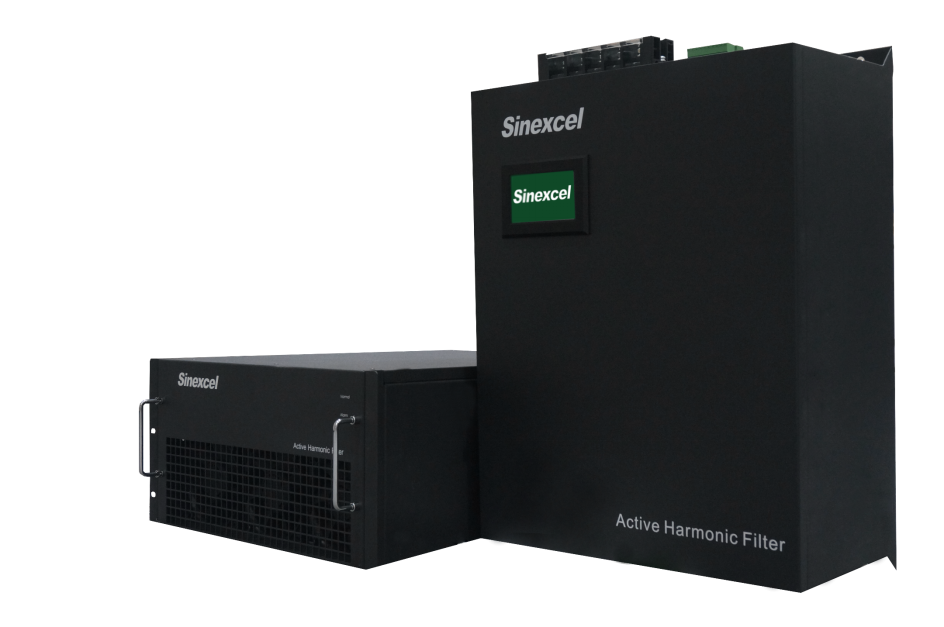 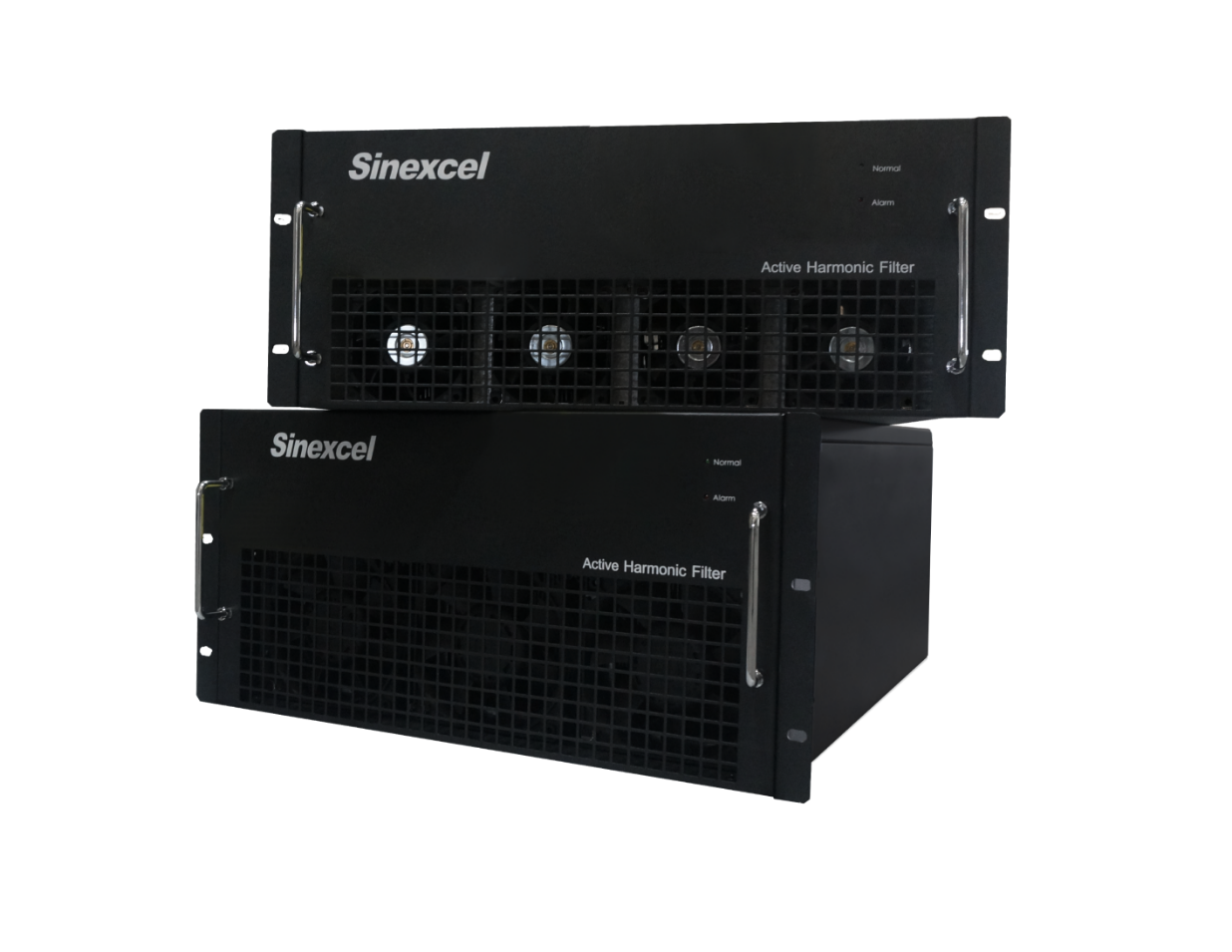 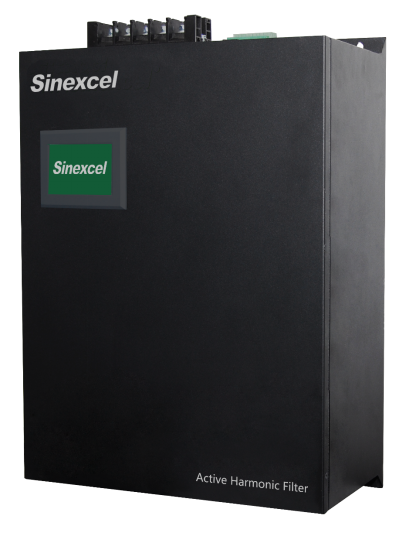 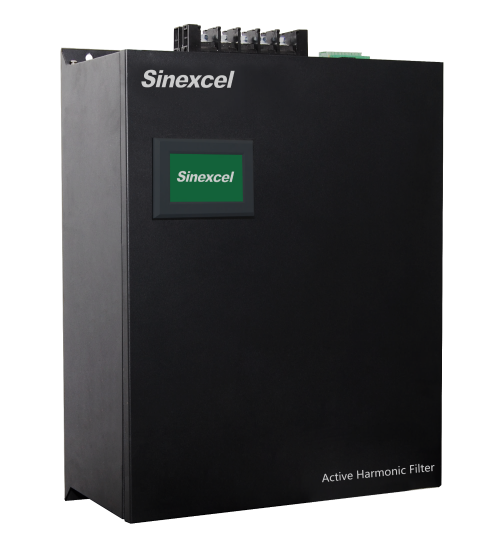 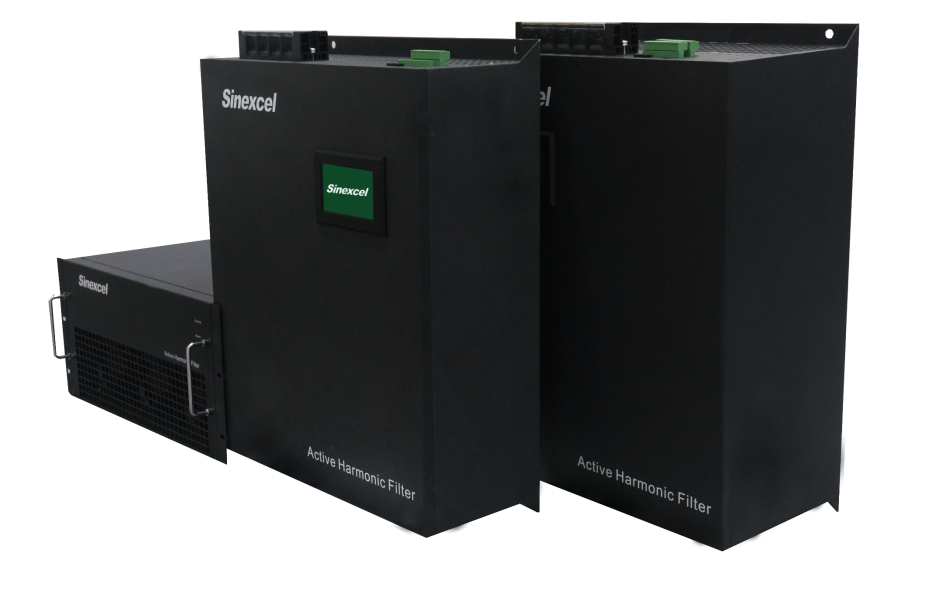 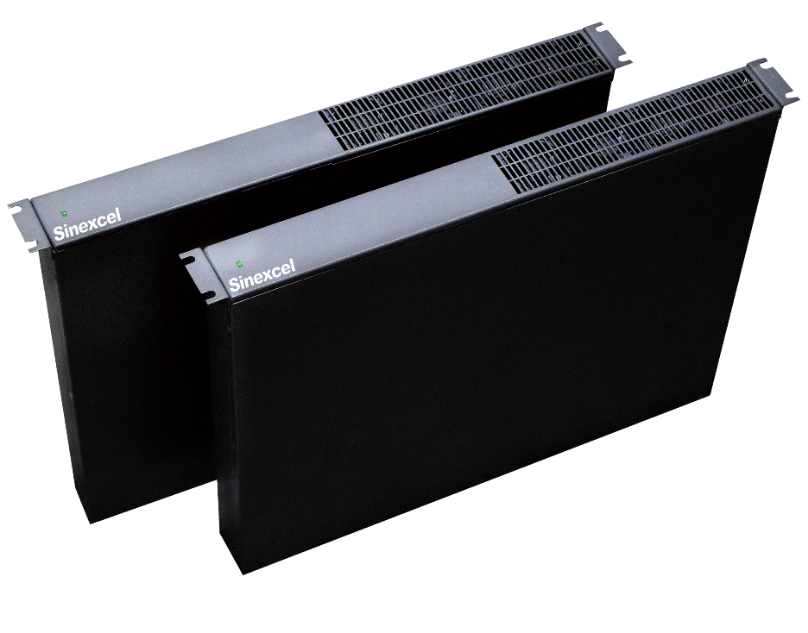 Unique
Flexible-Capacity
25A/35A/50/60A/75A/100A/150A/300A  wall/rack
Free combination of capacity
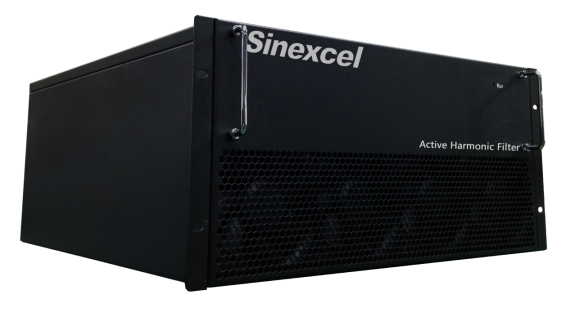 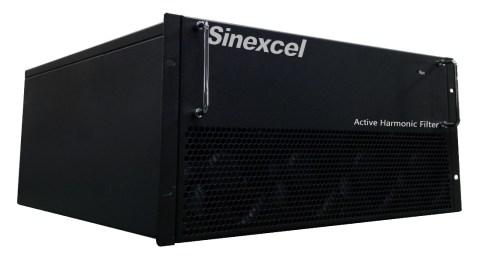 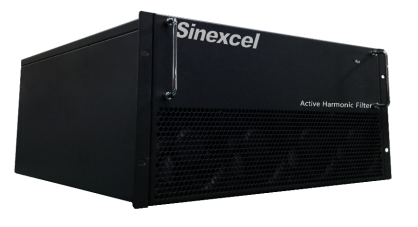 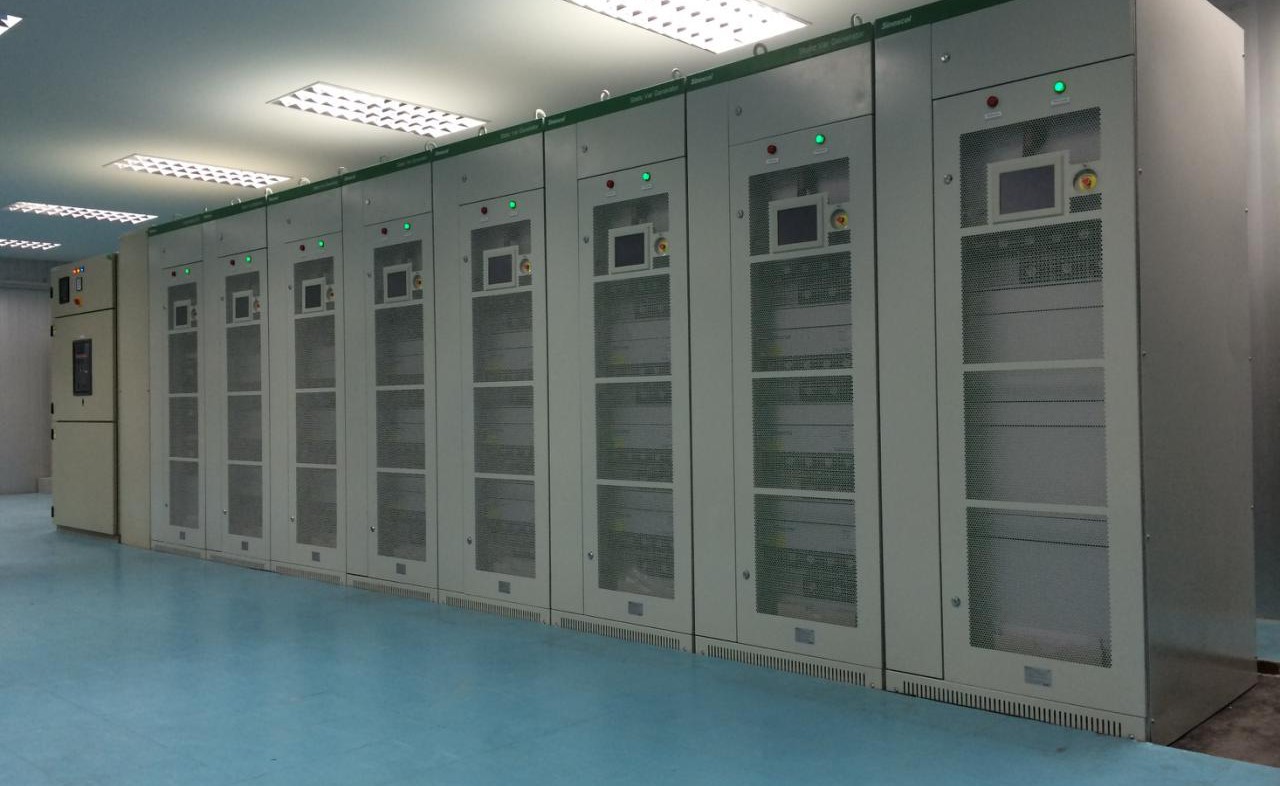 Flexible Engineering-Sinexcel Flexible cabinet
AHF  400A
SVG  2500Kvar
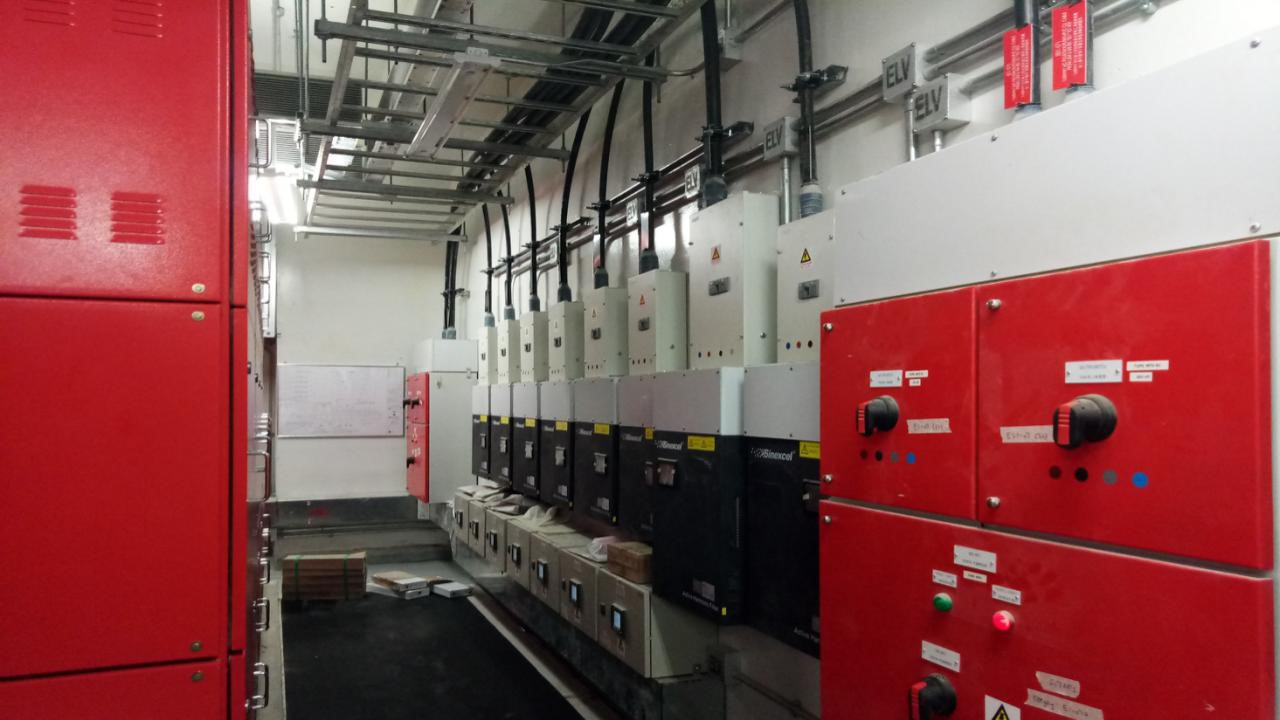 Flexible Engineering-Wall Mount Compact Installation
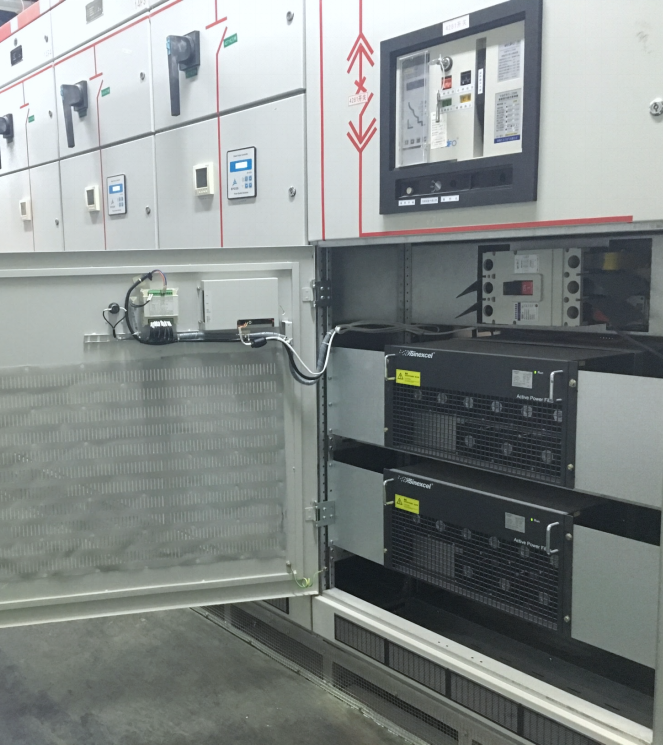 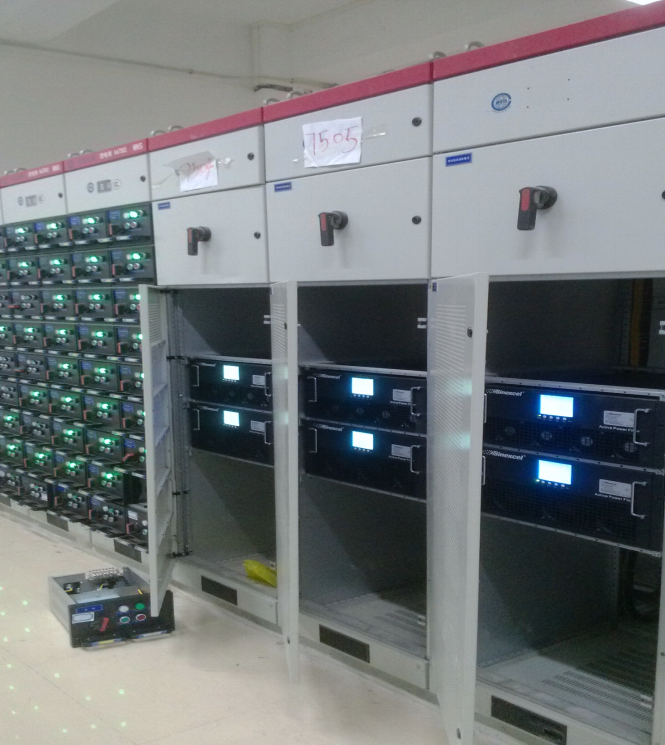 Flexible Engineering-Integrated into Switchgear
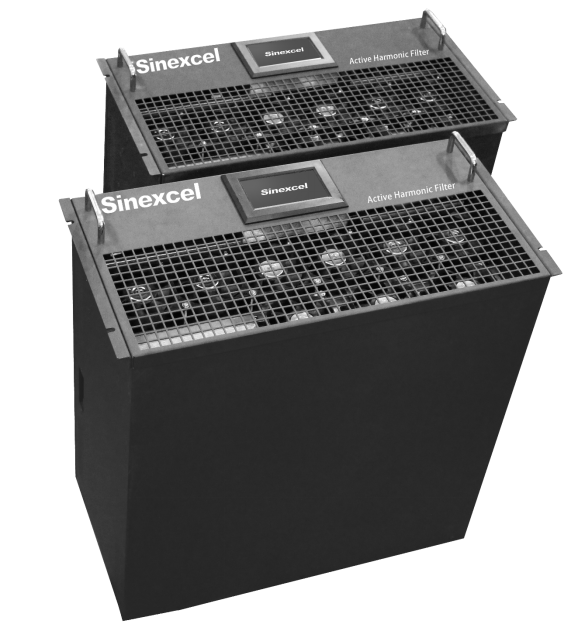 Unique
Modular Design
Modular redundancy
High reliability
Fastest and easiest engineering
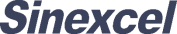 Ripple current
I
I
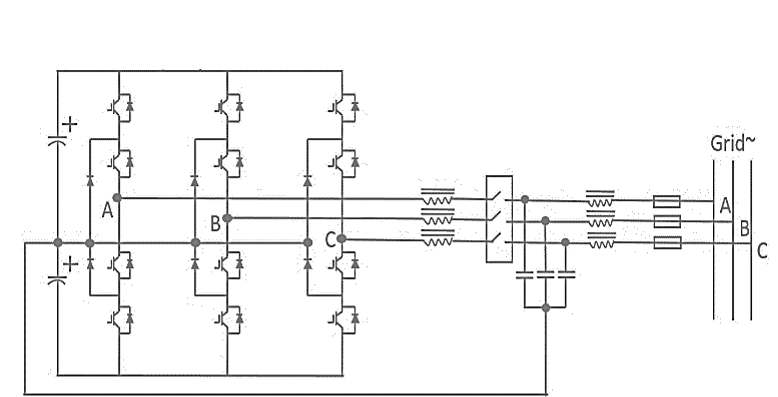 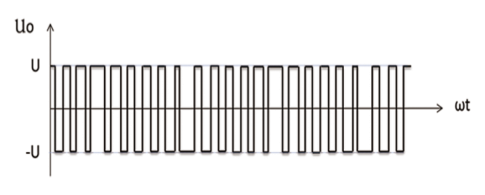 U
-U
Technical Upgraded
Higher switching frequency of IGBT could filter more ripple current
One more level voltage, more PWM
Higher switching frequency from up to 35kHz
100% more IGBT and more complicated program
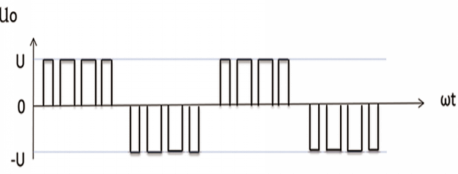 Ripple current
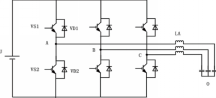 Unique
VS1
VD1
U
LA
A
0
U
B
T
C
Customer Benefits
VS2
VD2
Modular design compact and flexible
Higher accuracy on harmonic performance
Higher reliable by program control
3 Level Topology
Close to sine wave
T
-U
O
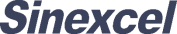 1
FFT-Fast Fourier Transform
It is the mode of program to identify RMS current to fundamental current, harmonic current of 150Hz/3rd , 250Hz/5th, 350Hz/7th,450Hz/9th...up to 2500Hz/50Hz
AHF output current as same frequency as individual harmonic order at the reverse direction.
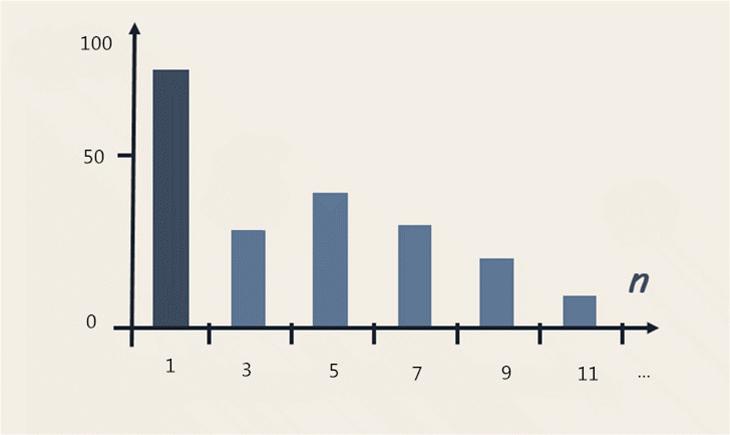 3
5
…
n
Self learn system impedance, identify feature of individual harmonic order
Unique
Intelligent FFT
Progress add compensation capacity
Base on FFT add intelligent program
Resonance real time monitor
Resonance?
YES
NO
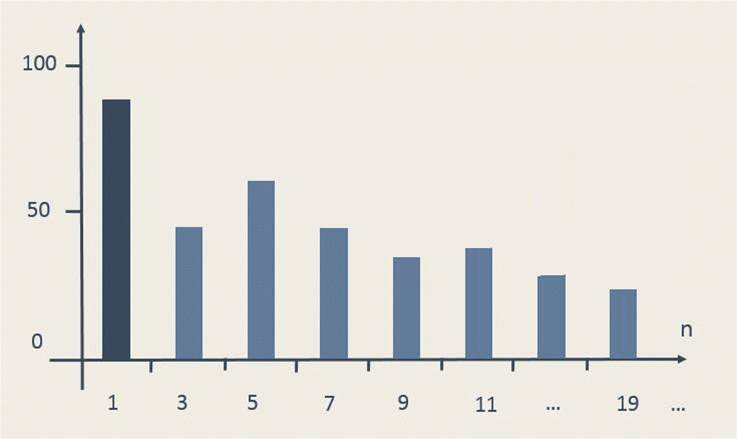 If resonance change to the other harmonic order, go back to the begin process and self learn impedance and adjust program
Output all capacity system needed within 5 mins
Program detects some harmonic order has resonance, stop output at the order but continuous compensates the others
Cancel most of the harmonic meet requirement
Unique
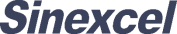 Heat Isolation
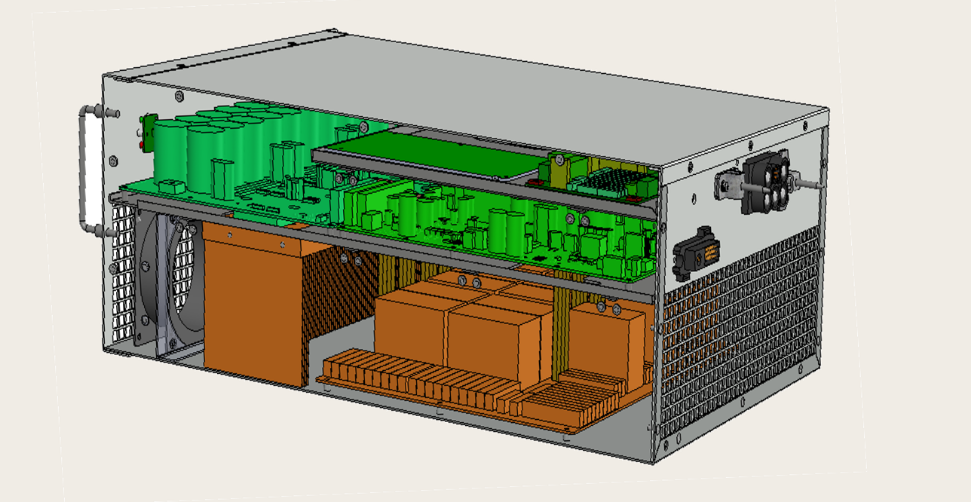 Air inlet
Air Outlet
Heat dissipation
Dust prevention
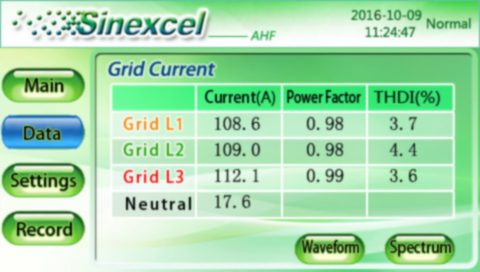 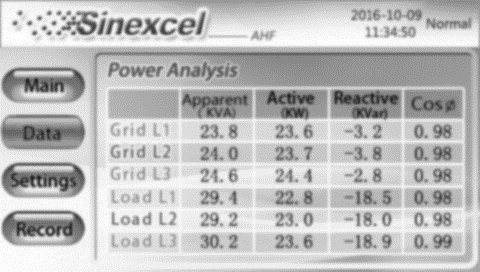 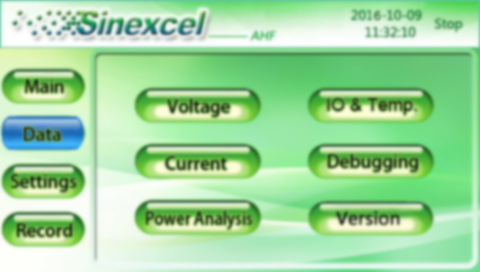 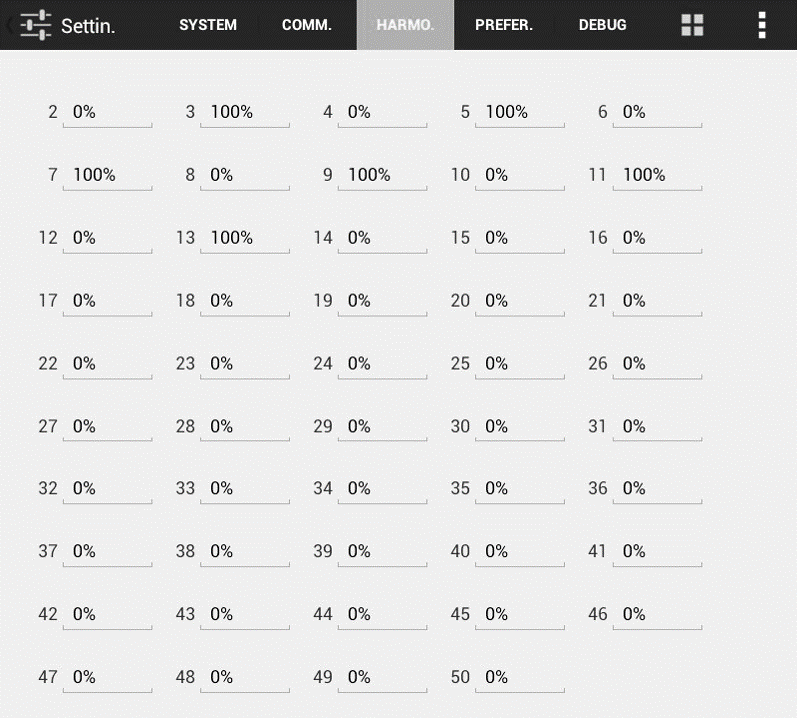 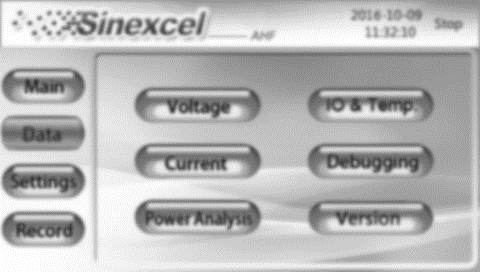 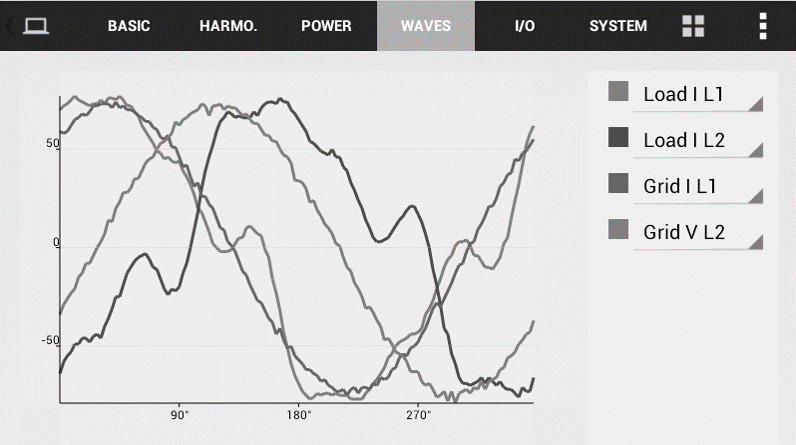 Unique
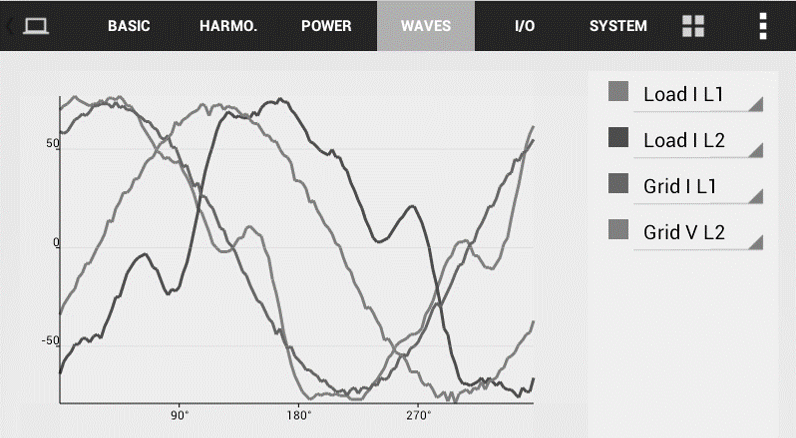 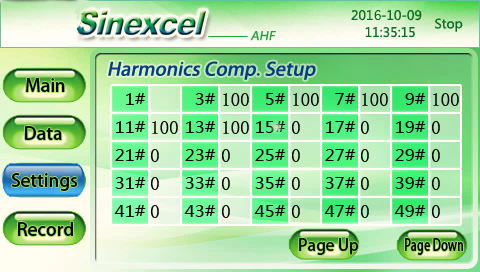 Friendly  Interface
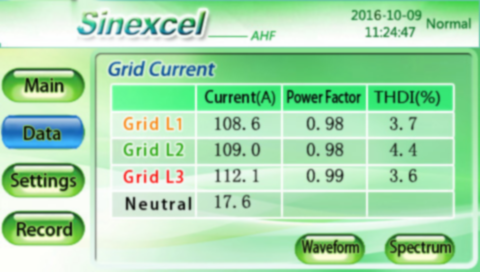 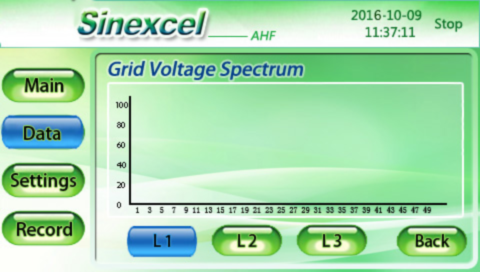 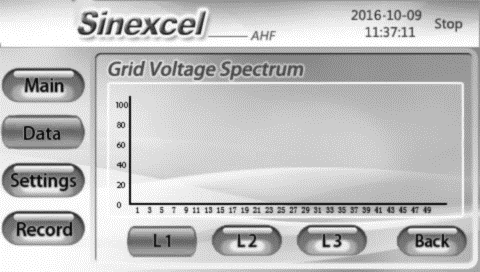 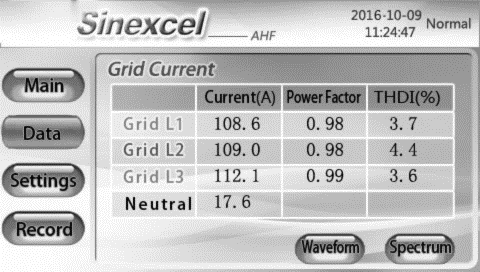 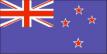 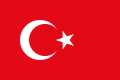 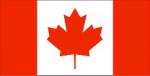 LEADING
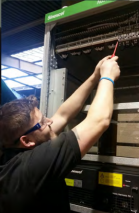 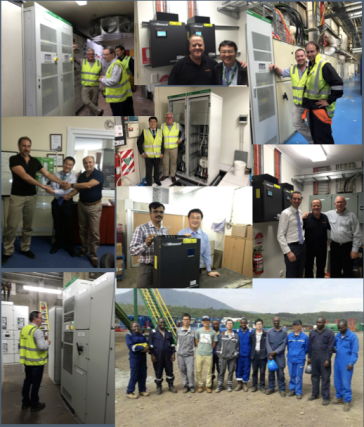 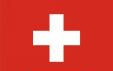 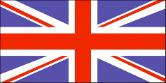 IN INDUSTRY
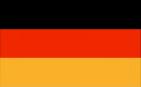 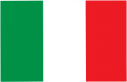 2.0 Million Installation Global
The biggest quantity installation reference
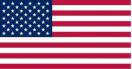 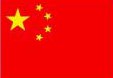 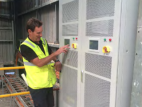 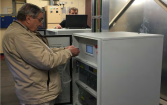 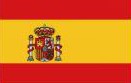 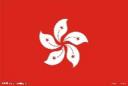 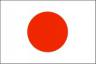 Widest Application
Reference in non-linear loads
Reference in industries
Reference in environment
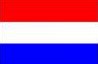 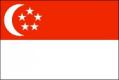 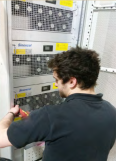 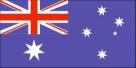 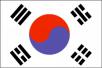 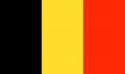 Unique Engineering Innovation
Modular Design
3 Level topology
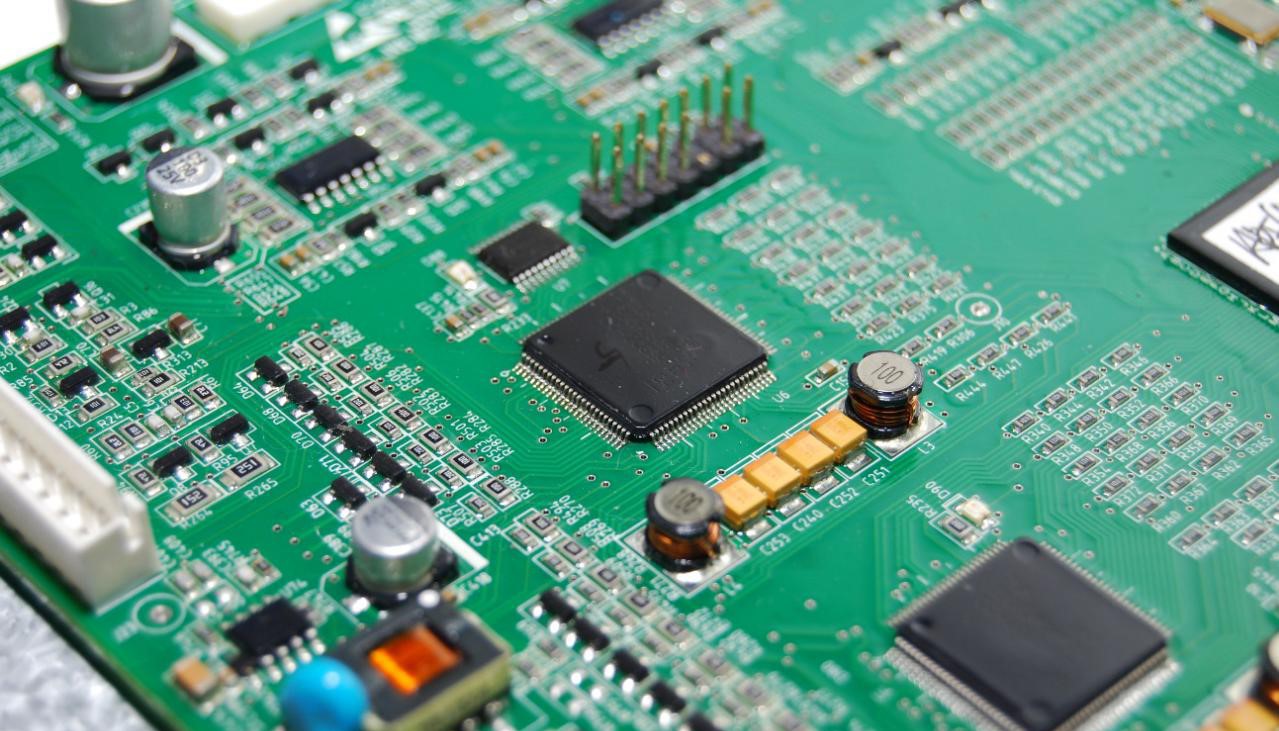 Inverter PQ focus company
100% Power Electronic company high focus on PQ Tech
Stock listed on CEM  stock code 300693
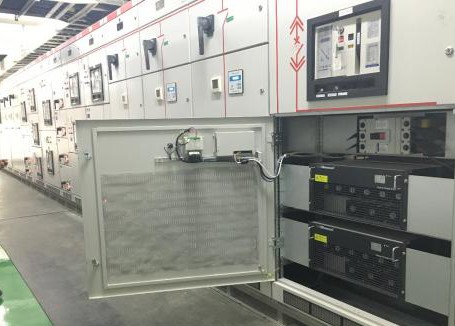 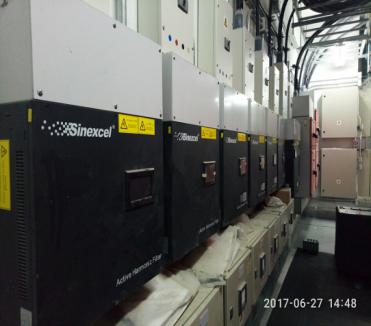 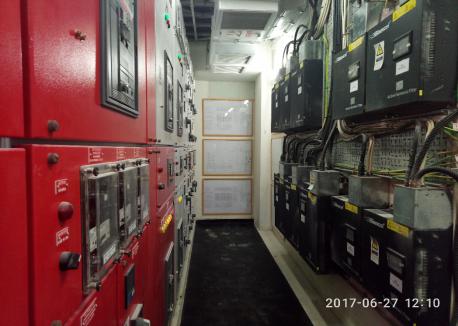 Reference in Global, Industries, Non-linear Loads
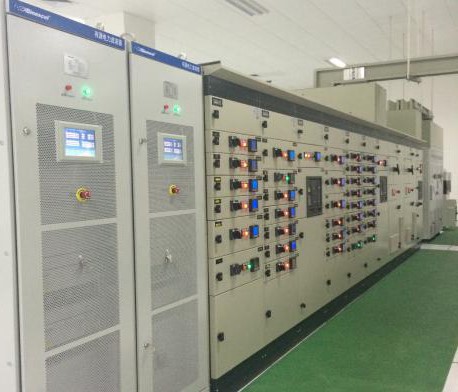 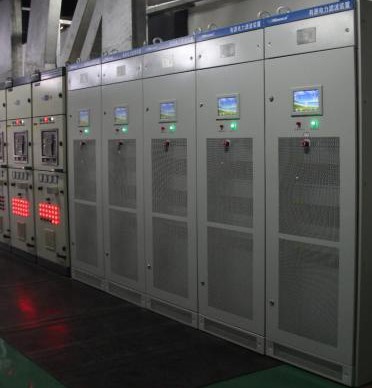 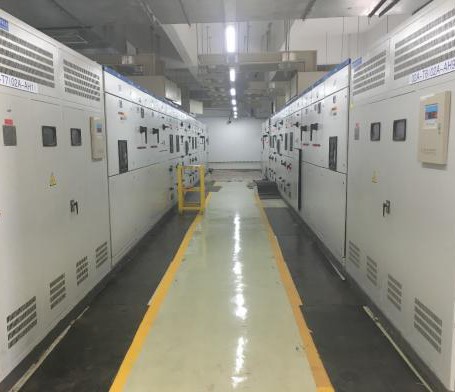 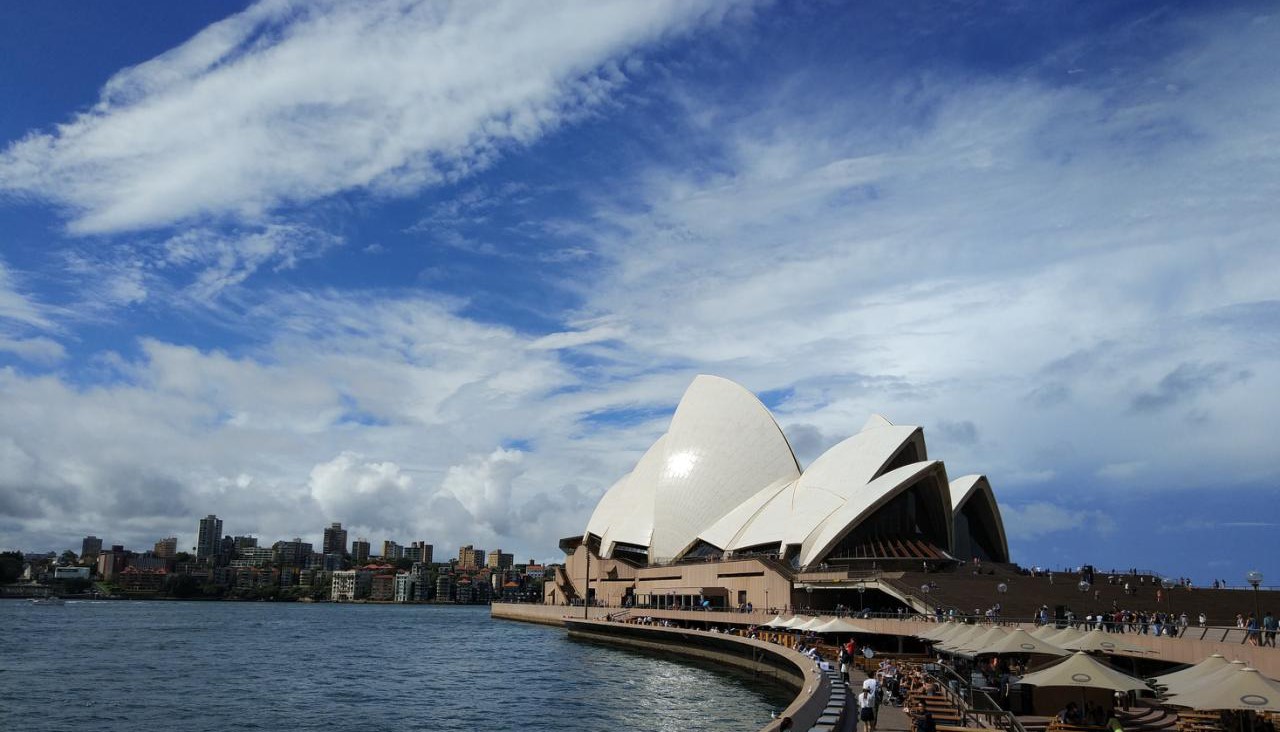 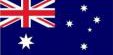 Australia, Sydney Opera house, 200A
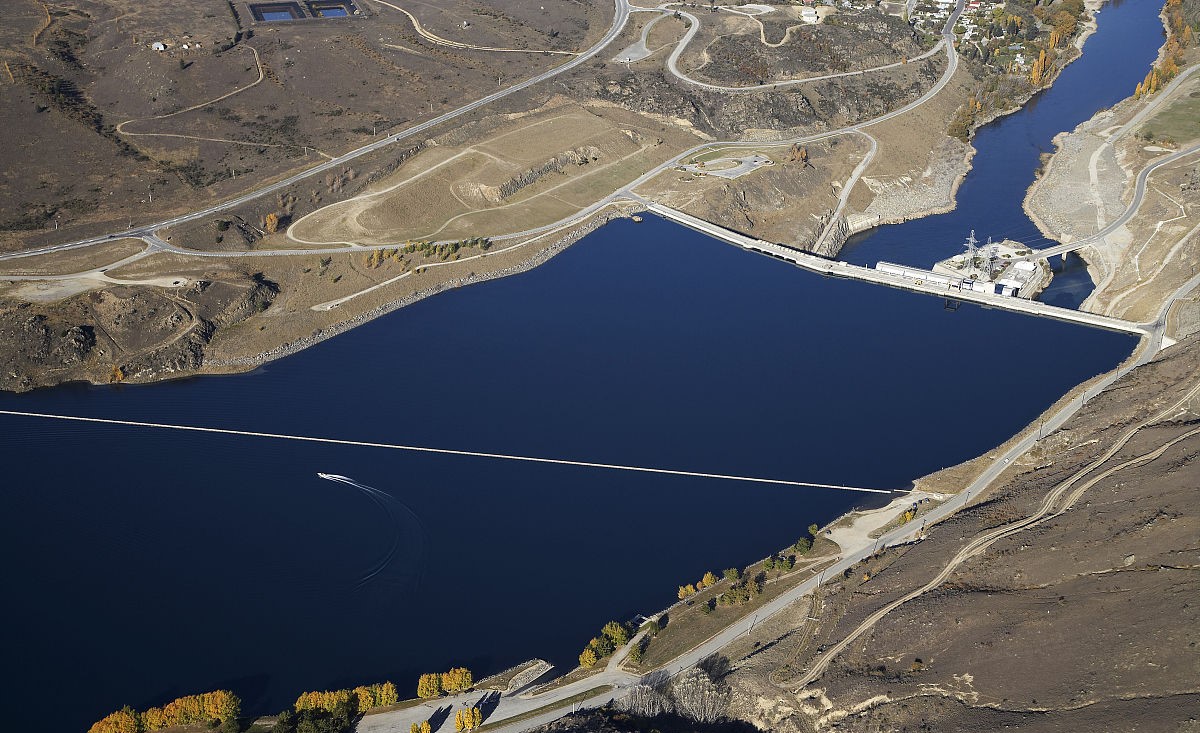 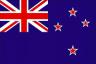 New Zealand, Irrigation, Central Plains Water, VFD,1340A
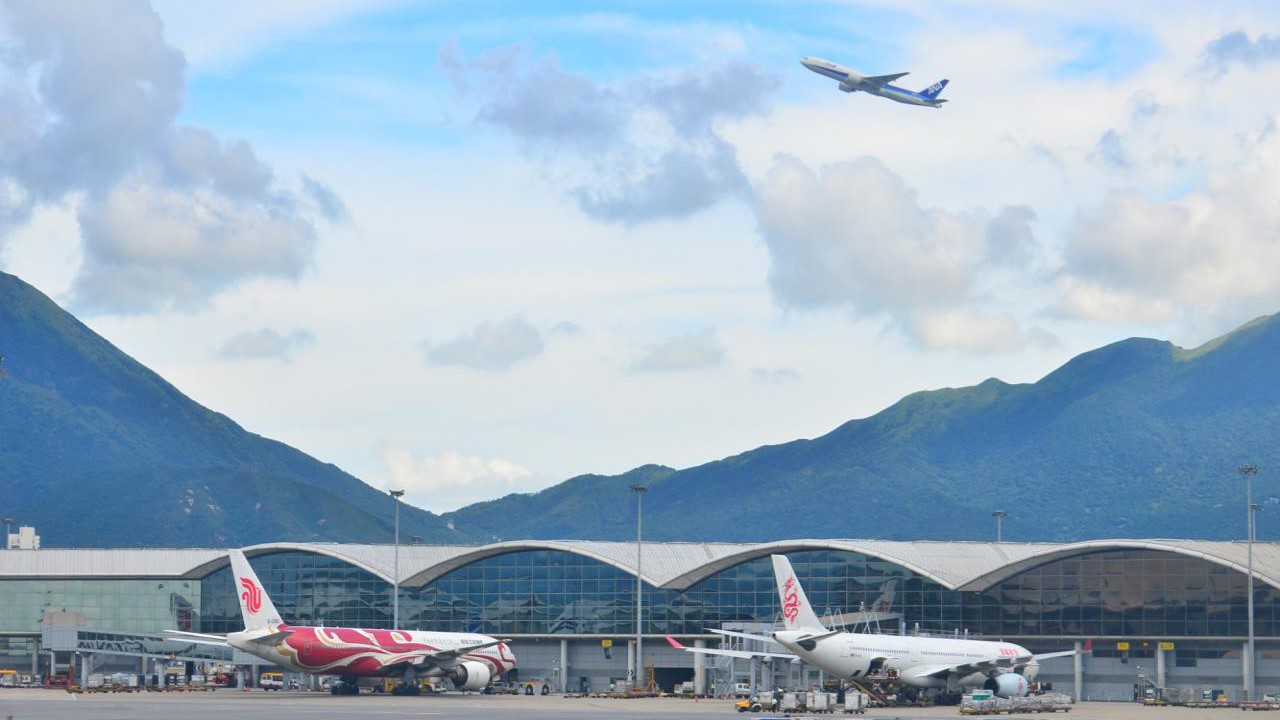 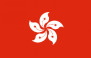 Hong Kong International Airport, one of the busiest, most developed airport in the world, 520A
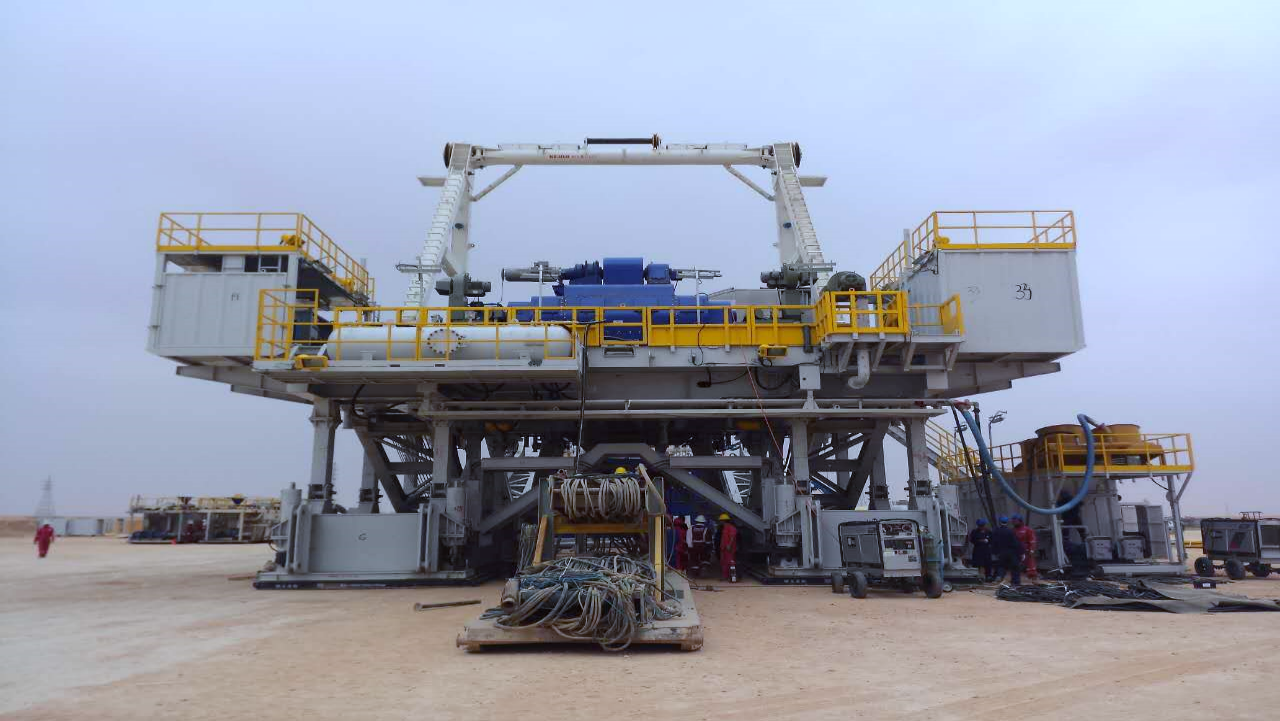 Saudi Arabia, oil drilling, off grid diesel system, high impendence, high THDu, 450A
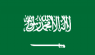 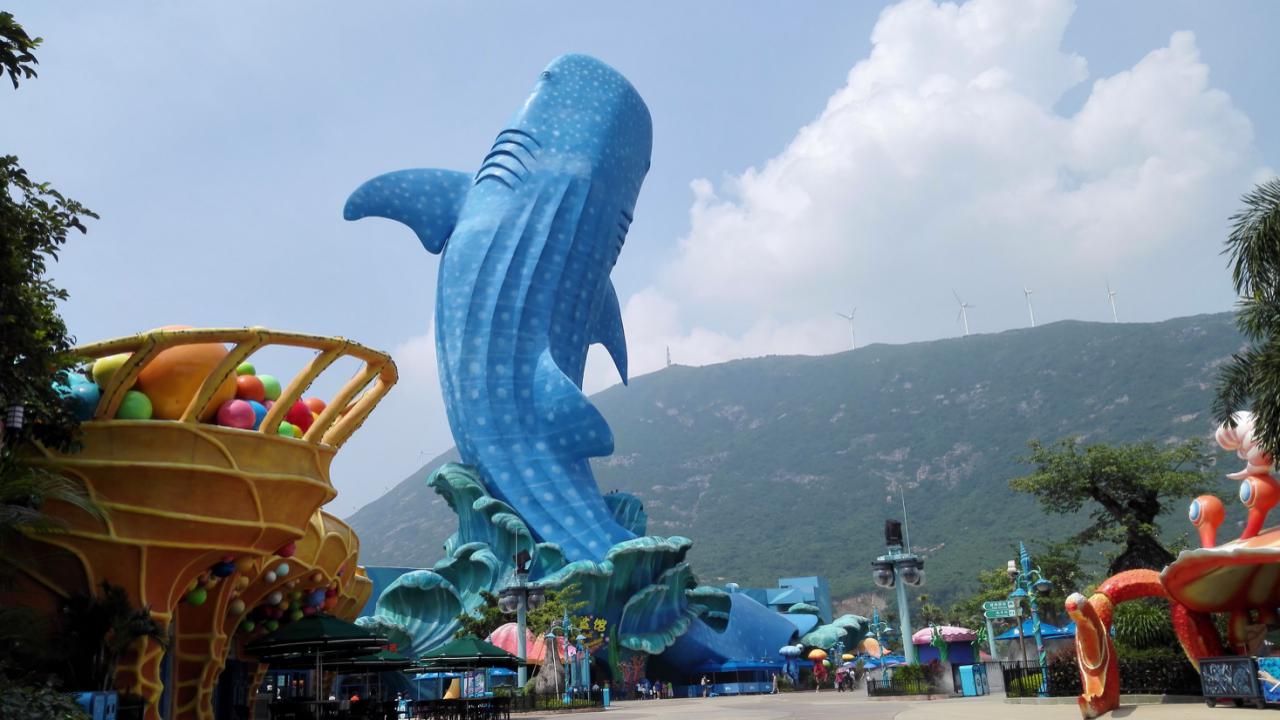 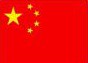 Changlong Ocean World, Theme Park, Hotel, Shopping mall , 12000A
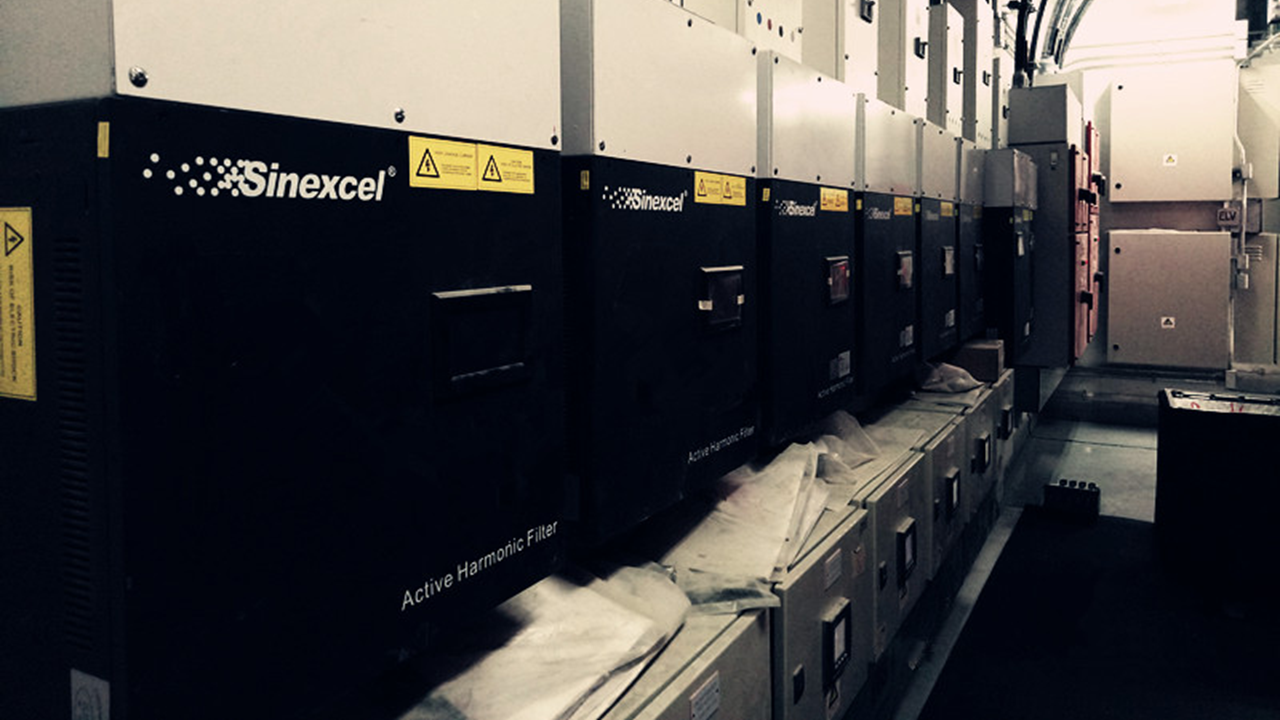 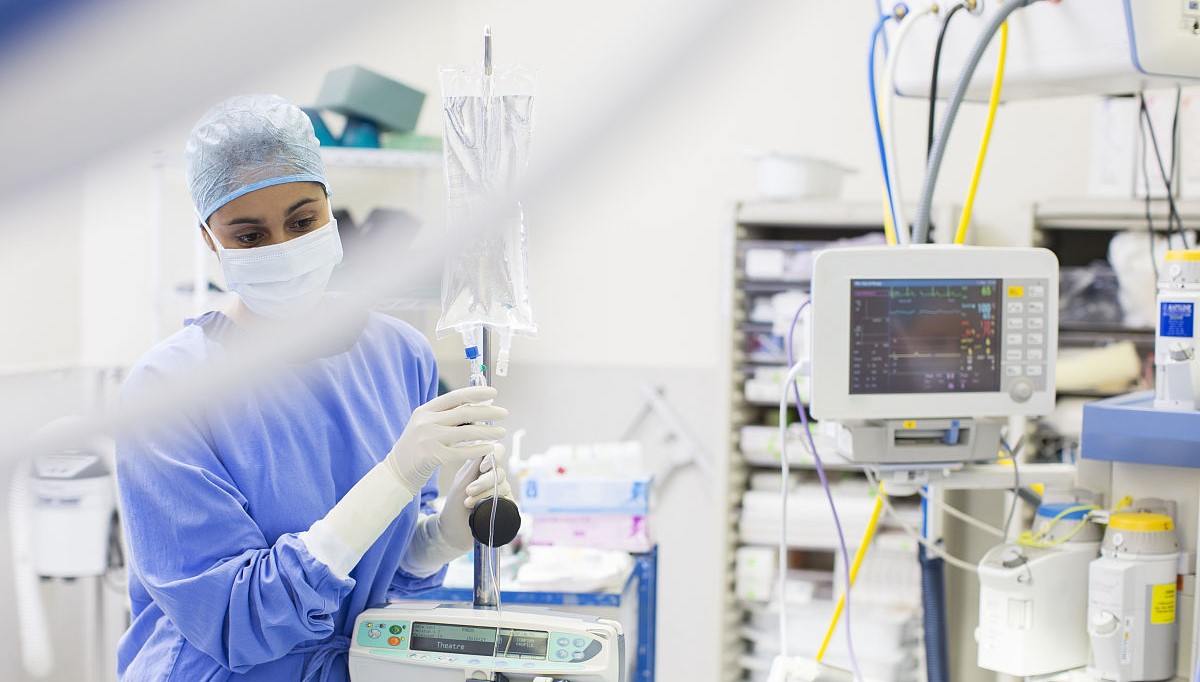 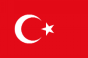 Turkey, Ministry of Health of Turkey,  UPS, sensitive medical equipment, 1015A
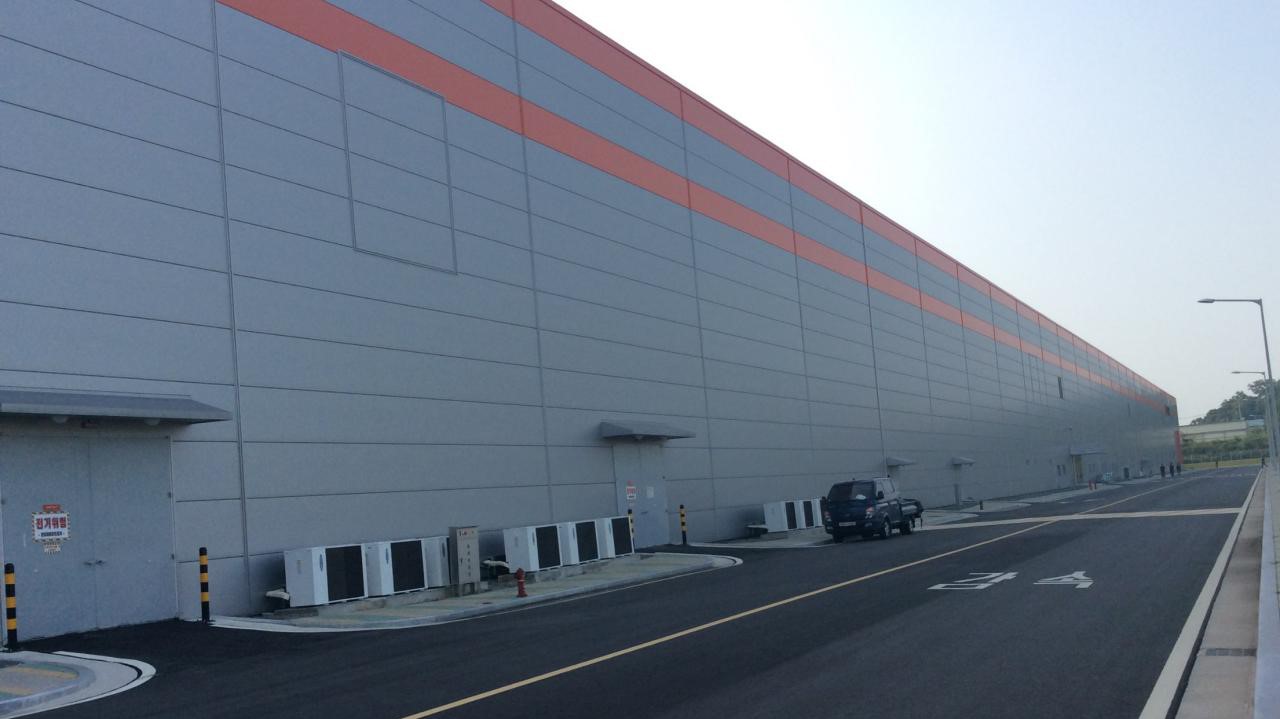 Korea, Hanwha Solar Factory. Furnace, 600A
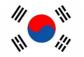 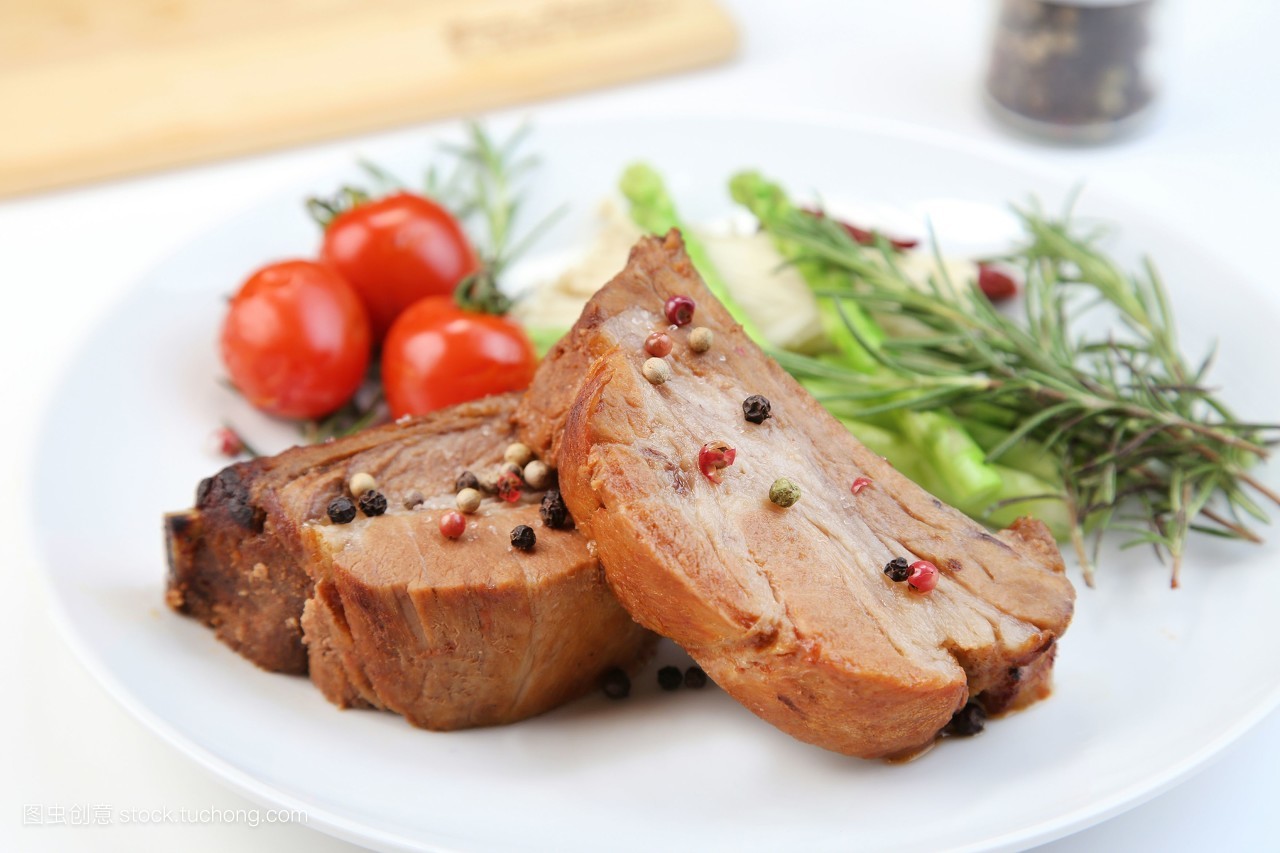 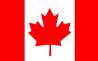 Canada, Food Product Factory , Hylife Food, 1440A
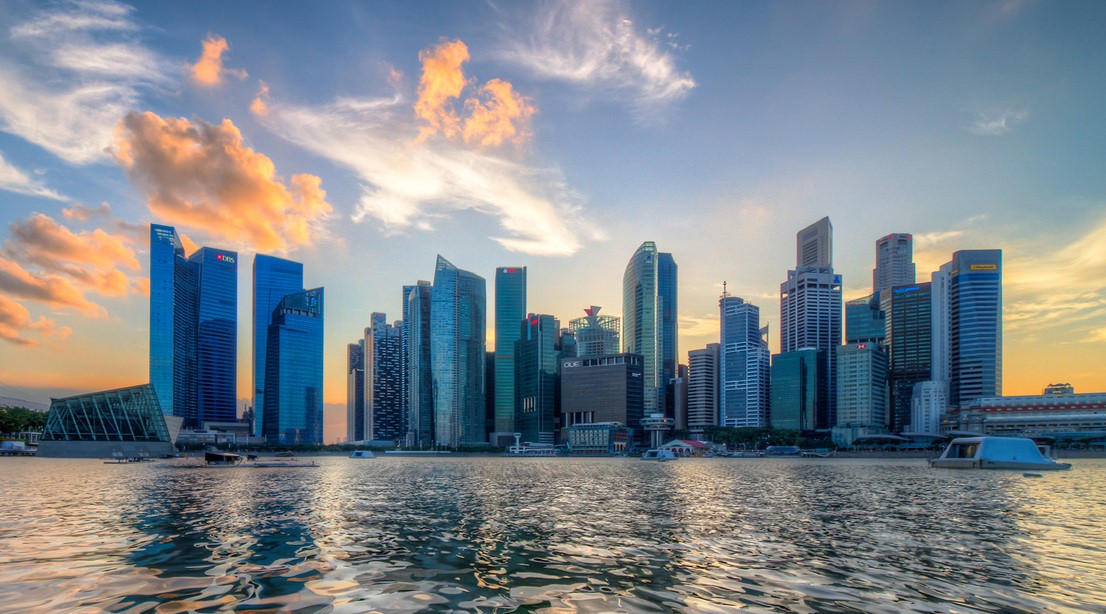 Singapore, CBD Skyscraper Applications, Marina Bay Financial Center Tower, Asia Square Tower, Ocean Financial Center, Keepel Bay Tower, South Beach Tower, Metropolis Tower, Guoco Tower, Duo Tower for the top companies of the world PWC International, Hewlett Packard, Oracle, ABN AMRO Bank, Google, Boeing, lighting, UPS, VFD, harmonic of commercial building,  5000A+
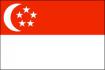 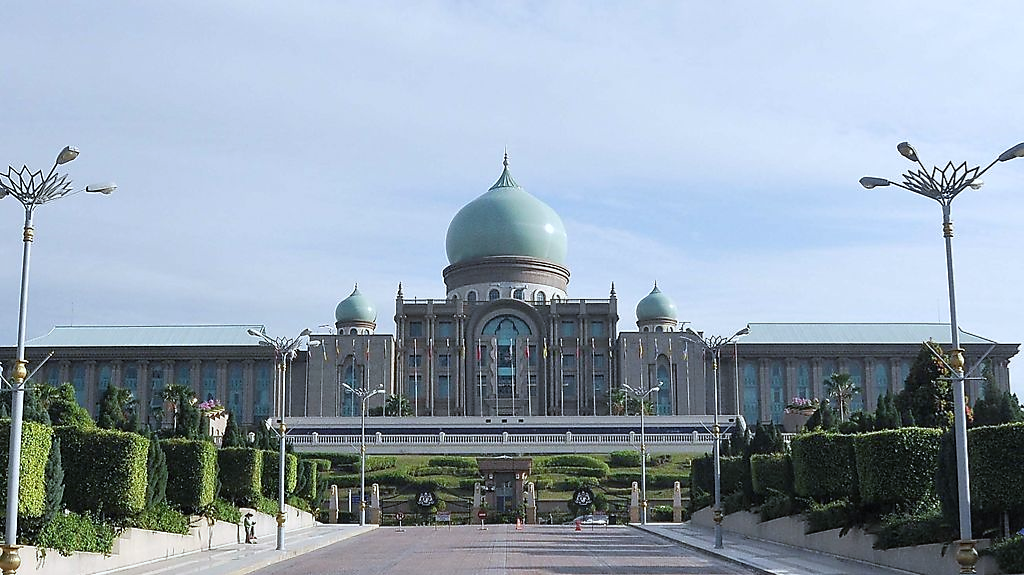 Malaysia, Prime Minister's Department Complex, , 125A
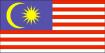 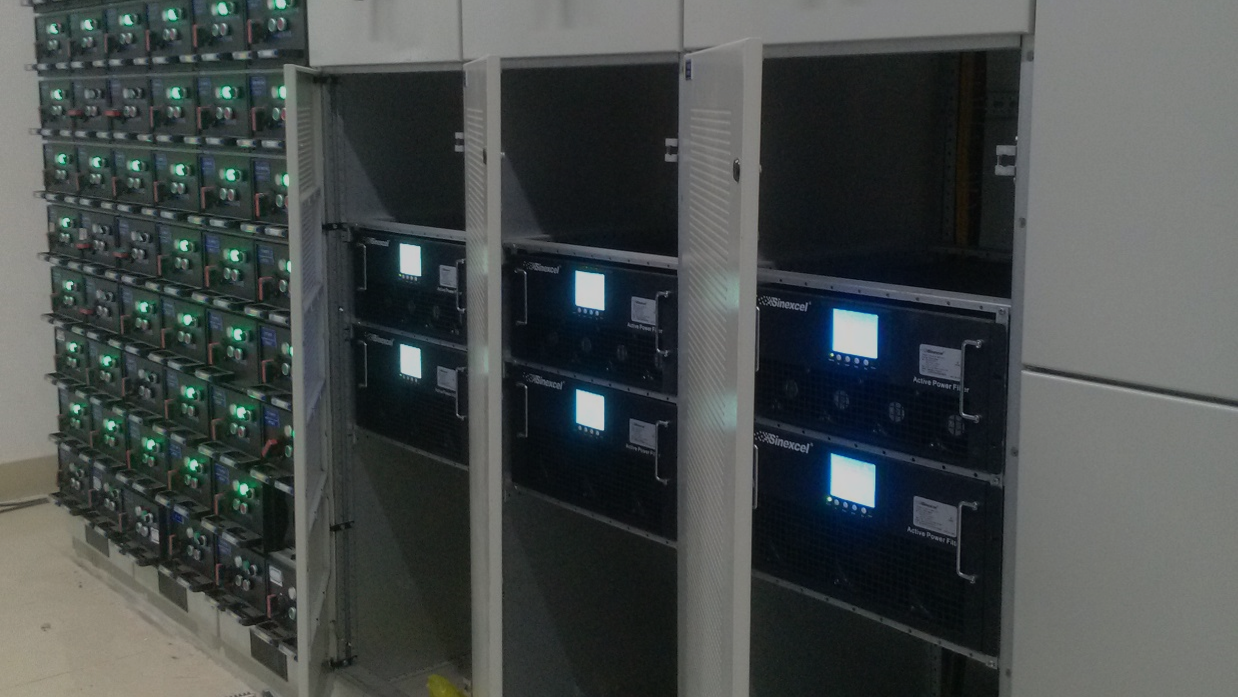 `
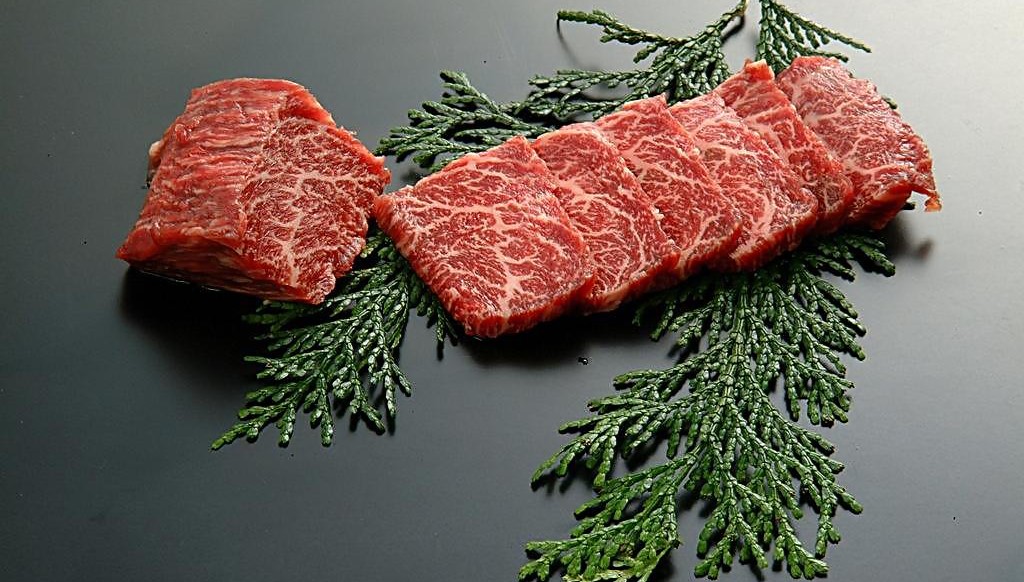 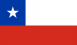 Chile, Food Product Factory, Cecinas Llanquihue, 200A
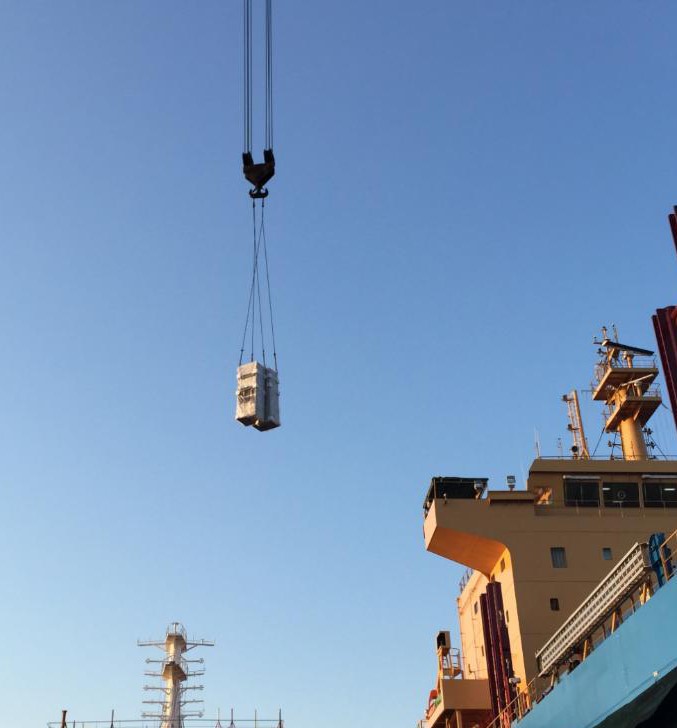 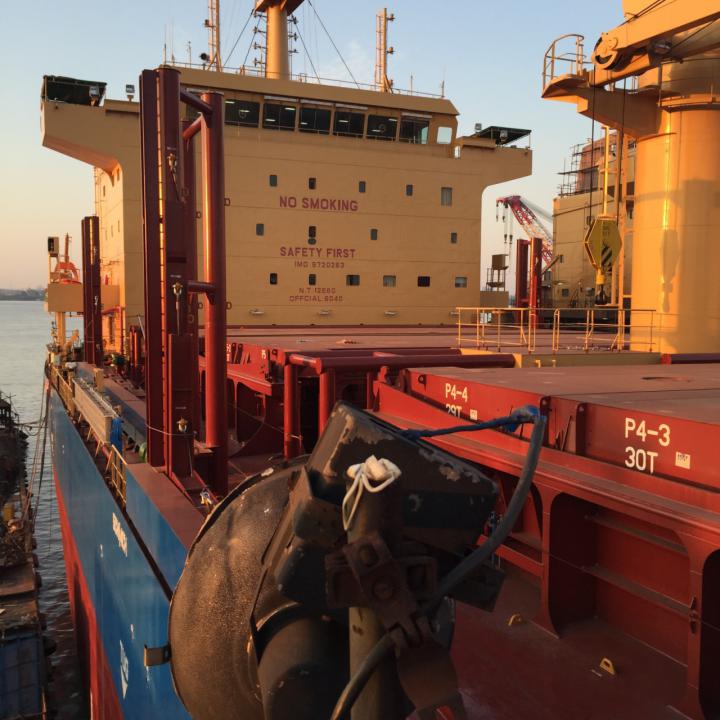 Germany, Transportation, AHF, Summit Bulk Carrier, VFD, isolated grid, high THDu, Ship Certification approval AHF,  300A
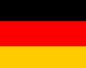 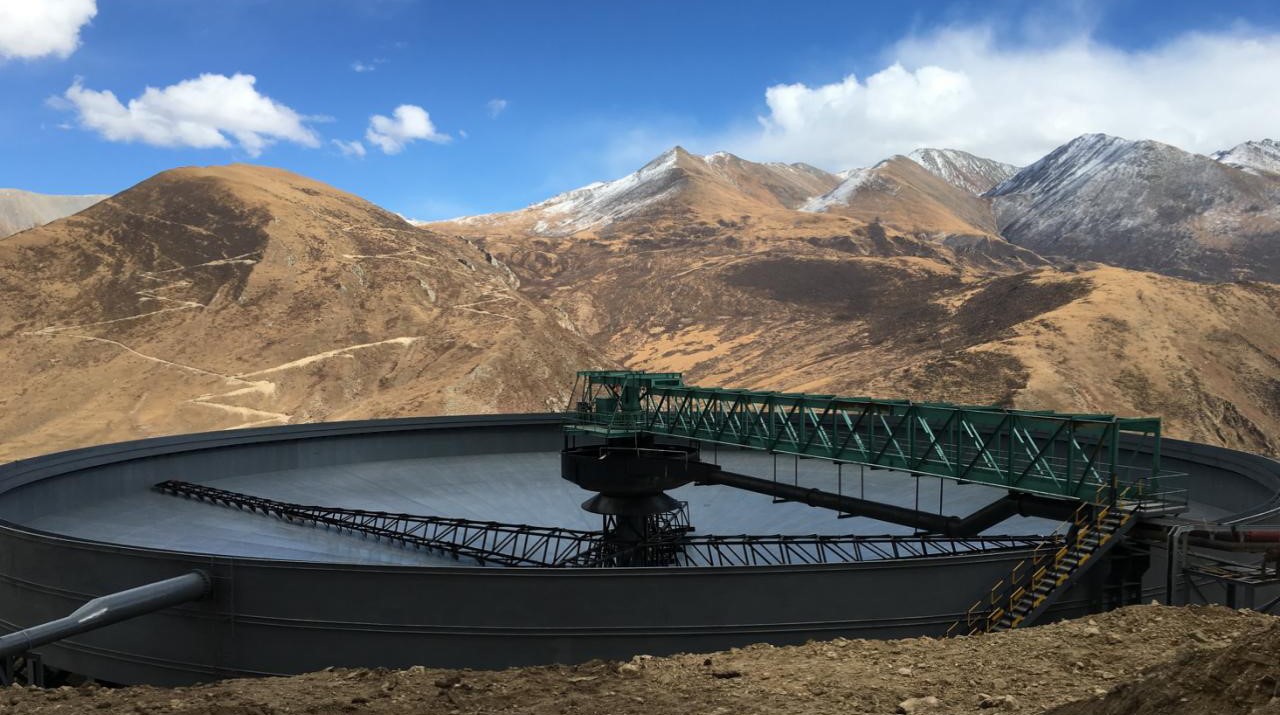 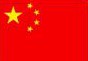 Tibet, copper industry , AHF 9900A , SVG 1000kvar
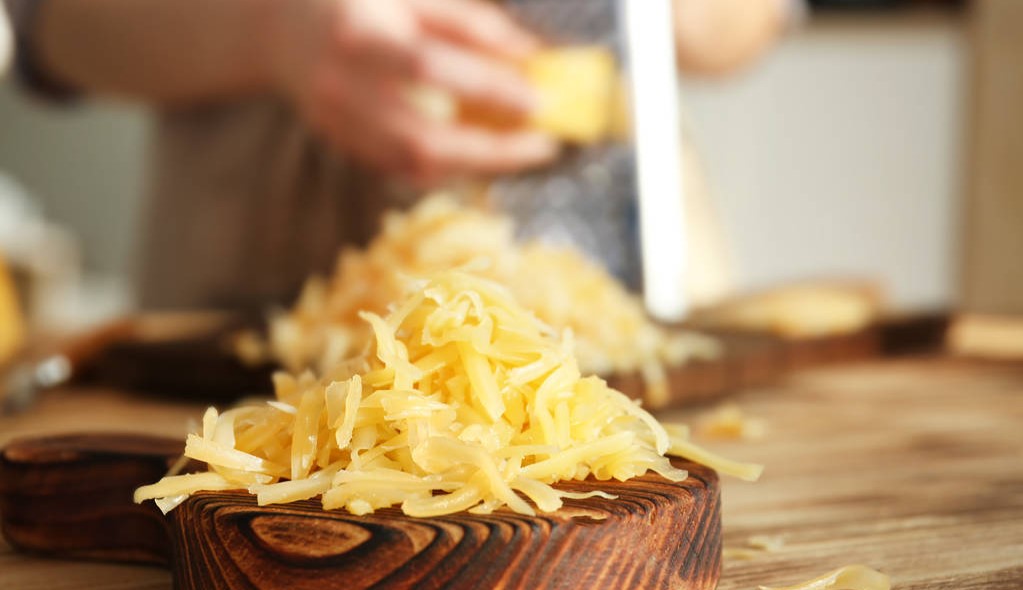 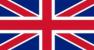 The UK, Glabina cheese, VFD, 350A
Thank You